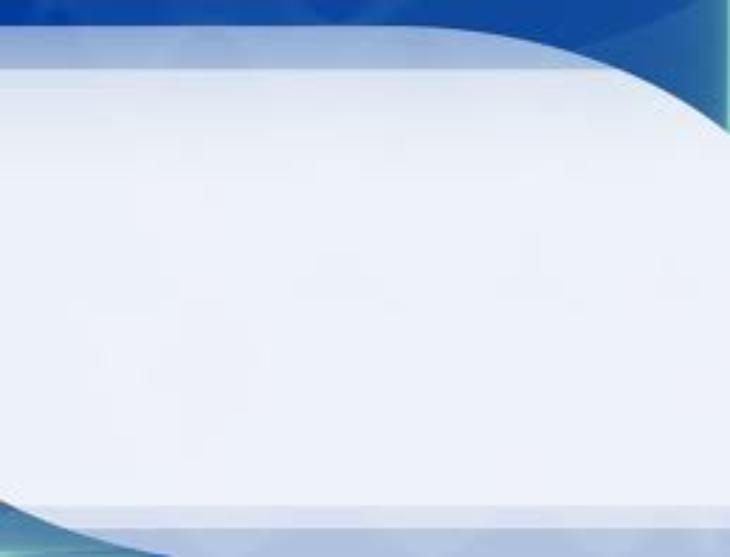 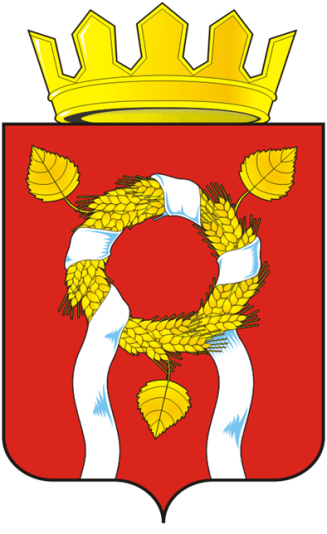 Александровский район
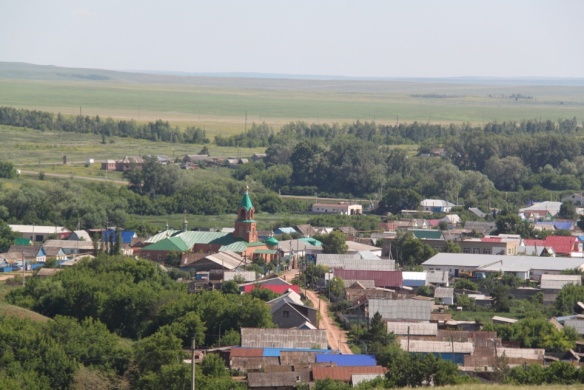 БЮДЖЕТ ДЛЯ ГРАЖДАН
по Решению Совета депутатов МО Александровский район  «Об исполнении бюджета муниципального образования Александровский район 
за 2014 год»
Основные понятия
Бюджет - форма образования и расходования денежных средств, предназначенных для финансового обеспечения задач и функций государства и местного самоуправления
Доходы бюджета - денежные средства поступающие в бюджет
Расходы бюджета - денежные средства, выплачиваемые из бюджета
Бюджетная система - совокупность федерального бюджета, бюджетов субъектов Российской Федерации, местных бюджетов и бюджетов государственных внебюджетных фондов
Межбюджетные трансферты - средства, предоставляемые одним бюджетом бюджетной системы другому бюджету бюджетной системы
Консолидированный бюджет - свод бюджетов бюджетной системы на соответствующей территории (без учета межбюджетных трансфертов между этими бюджетами)
Дефицит бюджета - превышение расходов бюджета над его доходами
Профицит бюджета - превышение доходов бюджета над его расходами
Бюджетный процесс – регламентируемая законодательством деятельность органов исполнительной власти, по составлению и рассмотрению проектов бюджетов, утверждению и исполнению бюджетов, контролю за их исполнением, осуществлению бюджетного учета, составлению, внешней проверке, рассмотрению и утверждению бюджетной отчетности
2
СТРУКТУРА БЮДЖЕТА
ДОХОДЫ – РАСХОДЫ = ДЕФИЦИТ (ПРОФИЦИТ)
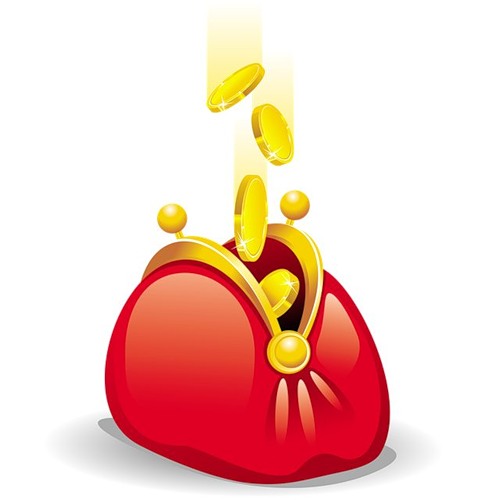 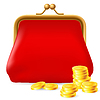 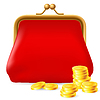 расходы
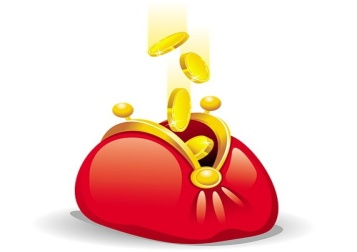 расходы
доходы
доходы
Расходы > Доходы = ДЕФИЦИТ
Доходы > Расходы = ПРОФИЦИТ
При превышении доходов над расходами принимается решение как их использовать (например, накапливать резервы, остатки, погасить долг)
При превышении расходов над доходами принимается решение об источниках покрытия дефицита (например, использовать имеющиеся  накопления, остатки или  взять в долг)
Исполнение доходов муниципального образования Александровский район за 2014 год
Структура доходов бюджета муниципального образования Александровский район по налоговым и неналоговым доходам за 2014 год
Динамика поступления налоговых и неналоговых доходов в бюджет муниципального образования Александровский район за 2013 и 2014 годы
Динамика поступления налоговых и неналоговых доходов в бюджет муниципального образования Александровский район за 2013 и 2014 годы
Налог на доходы физических лиц
В структуре налоговых и неналоговых доходов НДФЛ занимает 51,7%.
	Норматив отчислений в бюджет МО Александровский район на 2013 год – 61,44%, на 2014 год – 49,62%.
	Снижение поступлений НДФЛ связано со снижением норматива поступлений в бюджет района.
Структура безвозмездных поступлений в бюджет муниципального образования Александровский район за 2014 год
Расходы бюджета
Расходы бюджета - выплачиваемые из бюджета денежные средства, за исключением средств, являющихся источниками дефицита бюджета.
     Формирование расходов осуществляется в соответствии с расходными обязательствами, обусловленными установленным законодательством разграничением полномочий, исполнение которых должно происходить в очередном финансовом году за счет средств соответствующих бюджетов.
Принципы формирования расходов бюджета:
по разделам;
по ведомствам;
по муниципальным программам Александровского района.
Разделы классификации расходов бюджетов
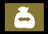 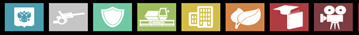 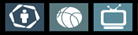 Национальная безопасность и правоохранительная деятельность
Средства массовой информации
Жилищно- коммунальное хозяйство
Охрана окружающей среды
Межбюджетные трансферты
Национальная экономика
Культура, кинематография
Физическая культура и спорт
Социальная политика
Общегосударственные вопросы
Образование
Национальная оборона
Структура исполнения расходов бюджета за 2014 год
Расходы бюджета  Александровского района по разделам бюджетной классификации расходов в 2014 году
Динамика расходов бюджета 2013-2014 годы
13
Структура программных и непрограммных расходов бюджета в 2014  году
14
Сколько средств районного бюджета направлено на реализацию муниципальных программ Александровского района
Всего расходы за 2014 год: 545,8 млн. рублей
Программные расходы по 6 муниципальным программам:
Непрограммные расходы:
314,8 млн. рублей (57,7%)
231,0 млн. рублей (42,3%)
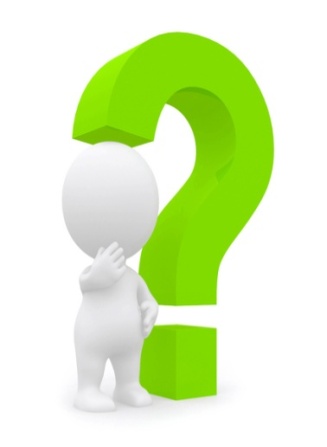 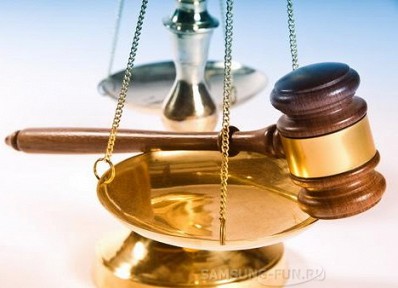 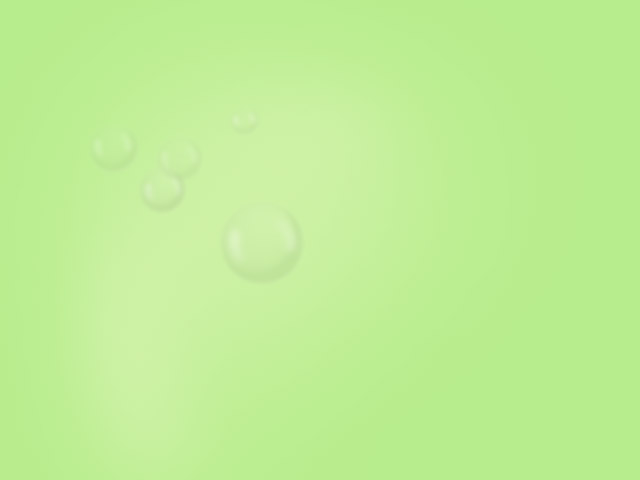 Открытые муниципальные информационные ресурсы
Администрация Александровского района
     http: //aleksandrovka/56.ru
Официальный сайт для размещения информации о государственных и муниципальных учреждениях 
      http: //bus.gov.ru
16